WELCOME TO OUR CLASS
Ms. Lan Phuong 
079 287 2996
VÀO
RA
NÓI
NHÓM
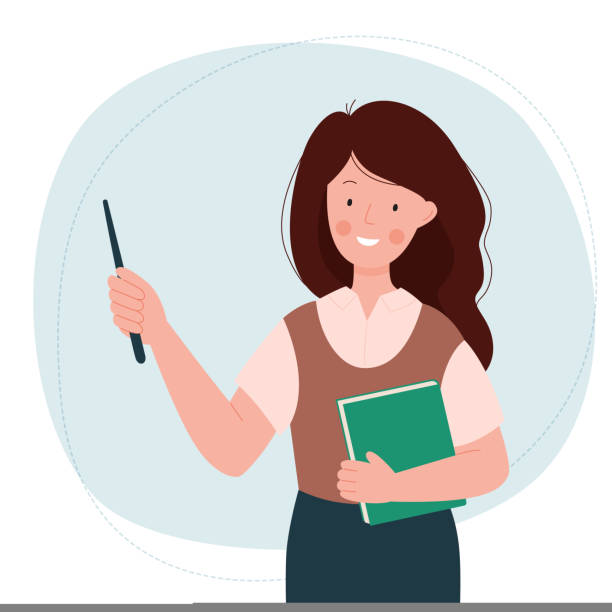 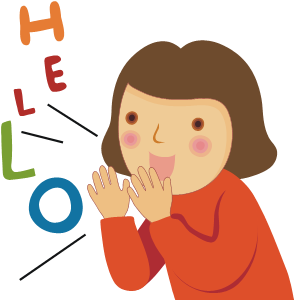 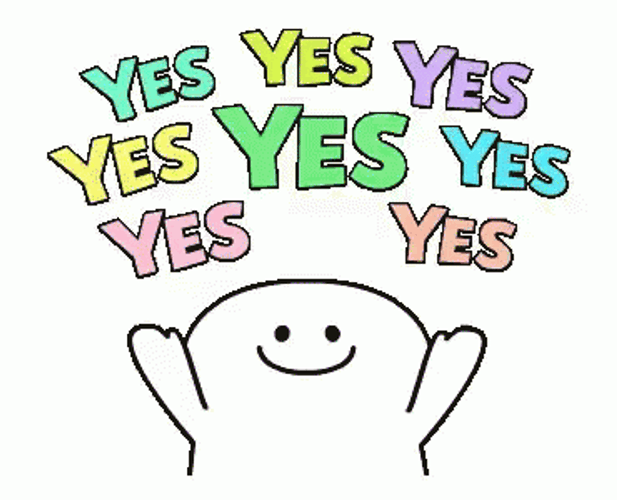 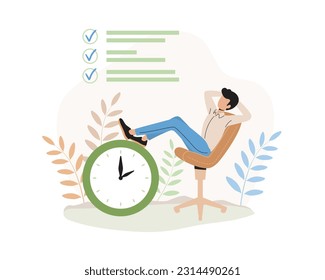 F R E E    T I M E
_ _ _ _    _ _ _ _
LEISURE TIME
UNIT 1:
LEISURE TIME
Lesson 1: Getting started
1. Listen and read
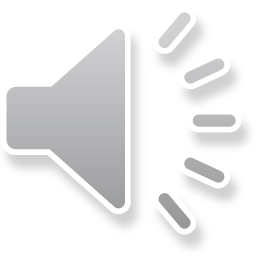 I’m keen on doing DIY (do-it-yourself) 
Tom: Hi, Trang. Surprised to see you. What brings you here?
Trang: Oh, hello Tom. I'm looking for a knitting kit.
Tom: A knitting kit? I didn't know you like knitting.
Trang: Actually, I'm keen on many DIY activities. In my leisure time, I love knitting, building dollhouses, and making paper flowers.
Tom: I see. So, you like spending time on your own.
Trang: Yeah. What do you do in your free time?
Tom: I'm a bit different. I usually hang out with my friends. We go to the cinema, go cycling, or play sport in the park.
Trang: You love spending free time with other people, don't you?
Tom: That's right. By the way, would you like to go to the cinema with me and Mark this Sunday? There's a new comedy at New World Cinema.
Trang: Yes, I'd love to. Can I ask Mai to join us?
Tom: Sure. Let's meet outside the cinema at 9 a.m.
2. Read the conversation again and complete the sentences.
1
Trang is looking for a ______
2
She likes doing DIY in her ______
3
Tom loves spending his free time with ________
4
Tom and his friends usually _____ together.
5
Tom, Mark, Trang and Mai are going to see a comedy this _______.
Check your answer
Tom: Hi, Trang. Surprised to see you. What brings you here?
Trang: Oh, hello Tom. I’m looking for a knitting kit.
Trang is looking for a ______
1
knitting kit.
Check your answer
Trang: Actually, I’m keen on many DIY activities. In my leisure time, I love knitting, building dollhouses, and making paper flowers.
She likes doing DIY in her _____
2
leisure time.
Check your answer
Tom loves spending his free time with ______.
Trang: You love spending free time with other people, don’t you?
Tom: That’s right.
3
other people.
Check your answer
Tom and his friends usually _______ together.
Tom: I’m a bit different. I usually hang out with my friends.
4
hang out
Check your answer
Tom: That’s right. By the way, would you like to go to the cinema with me and Mark this Sunday? There’s a new comedy at New World Cinema. 
Trang: Yes, I’d love to. Can I ask Mai to join us?
Tom, Mark, Trang and Mai are going to see a comedy this ______
5
Sunday.
Look at the answers again.
1
Trang is looking for a knitting kit.
2
She likes doing DIY in her leisure time.
Tom loves spending his free time with other people.
3
Tom and his friends usually hang out together.
4
Tom, Mark, Trang and Mai are going to see a comedy this Sunday.
5
3. Match the activities with the correct pictures.
surfing the net
playing sport
messaging friends
cooking
doing puzzles
doing DIY
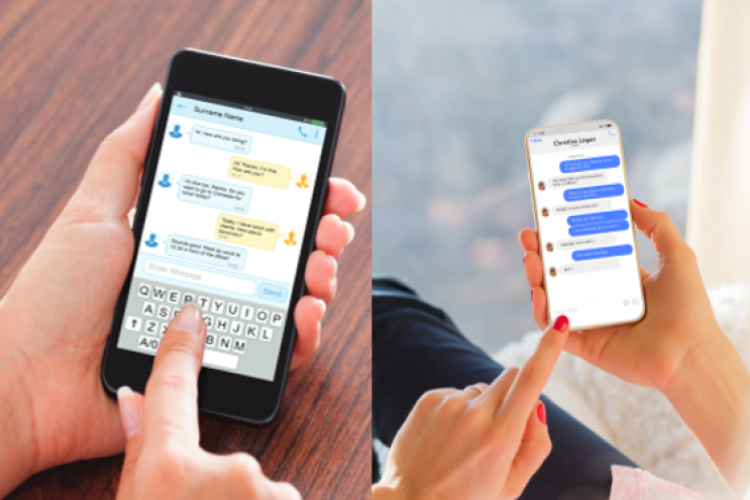 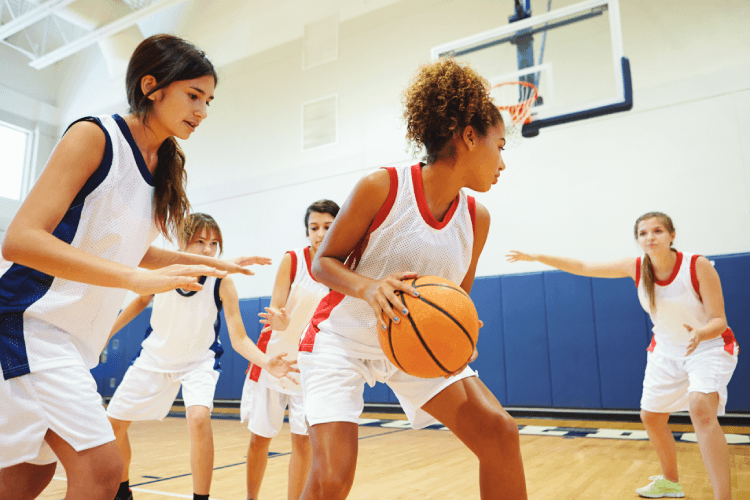 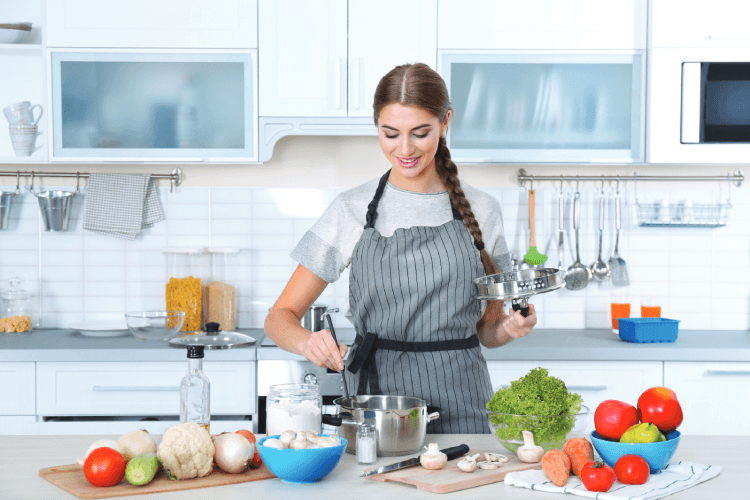 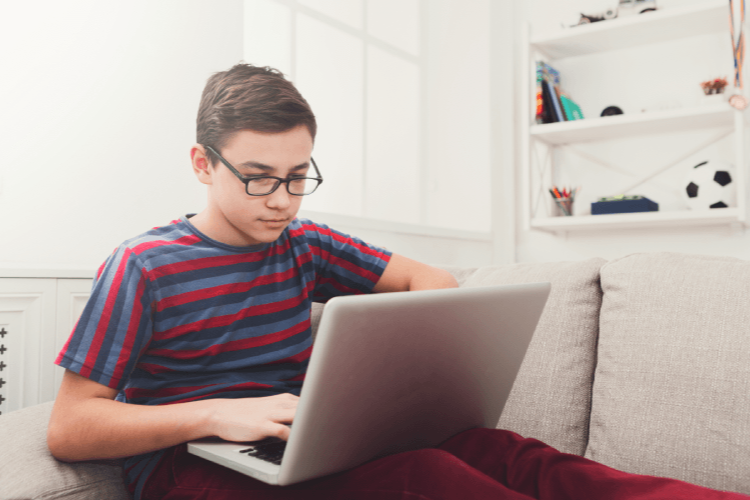 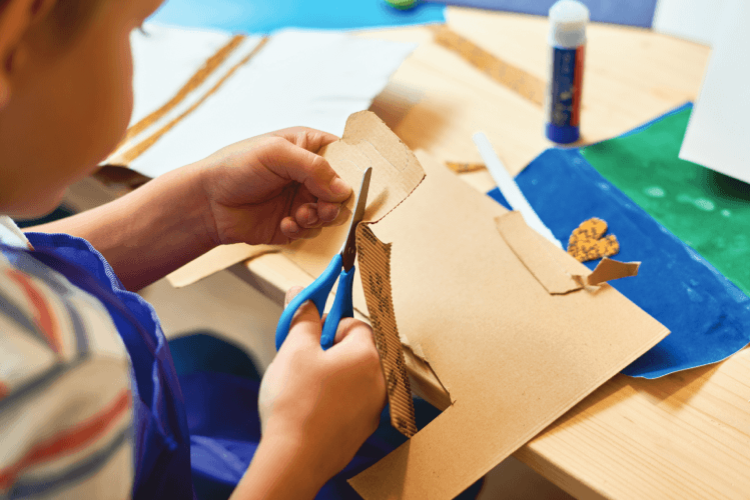 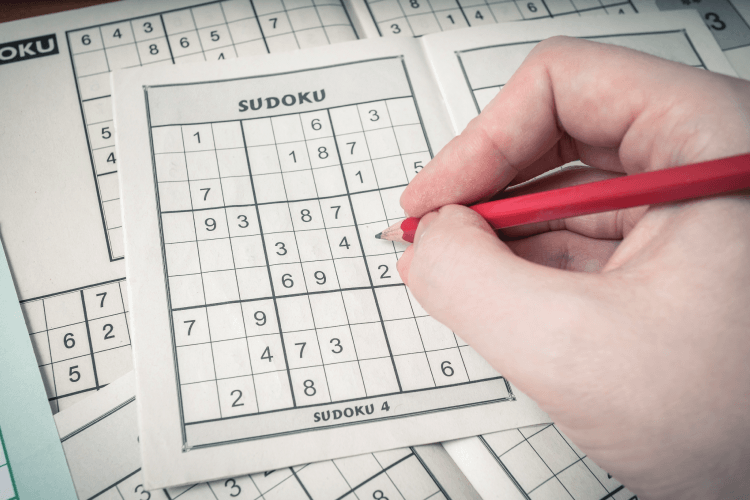 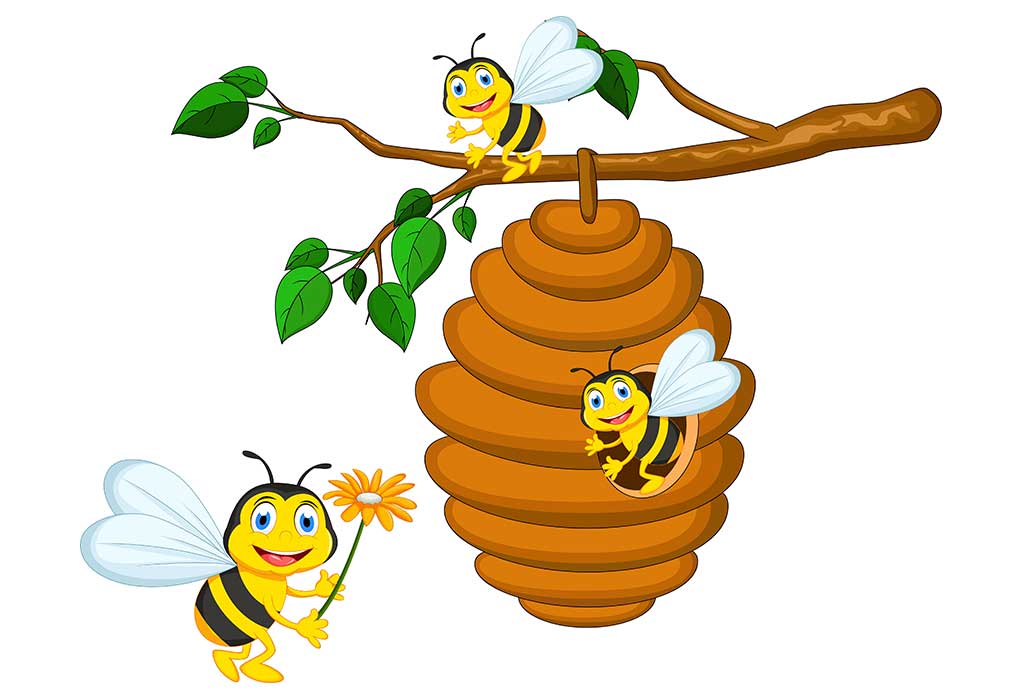 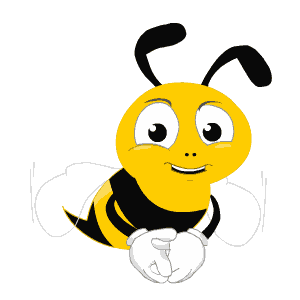 Bee & beehive
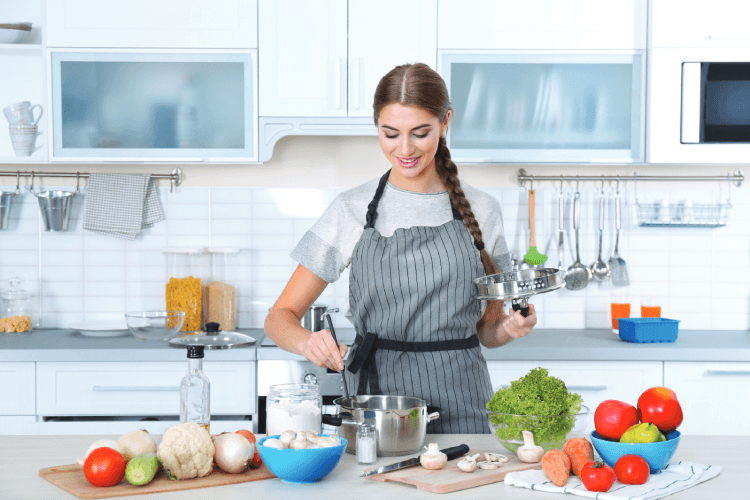 cooking
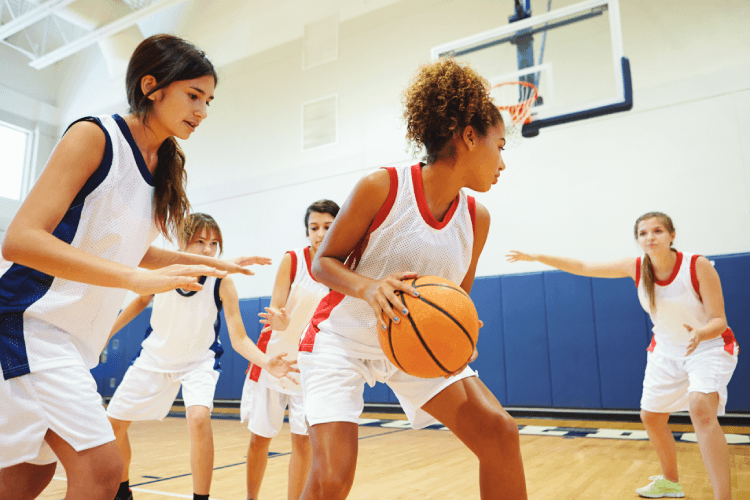 playing sport
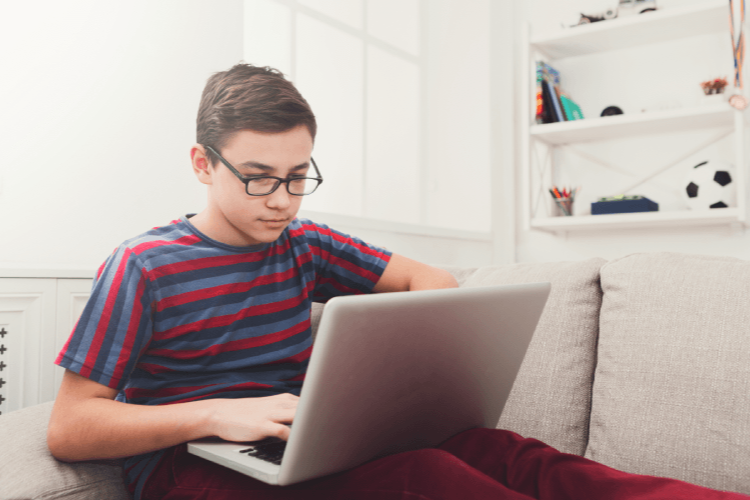 surfing the net
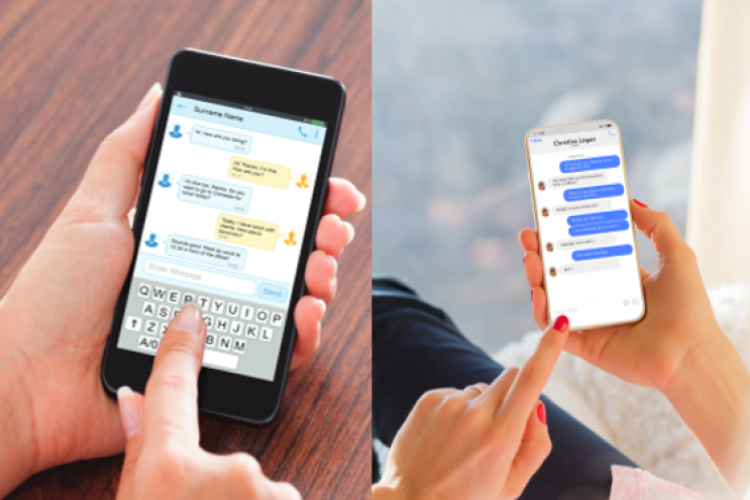 messaging friends
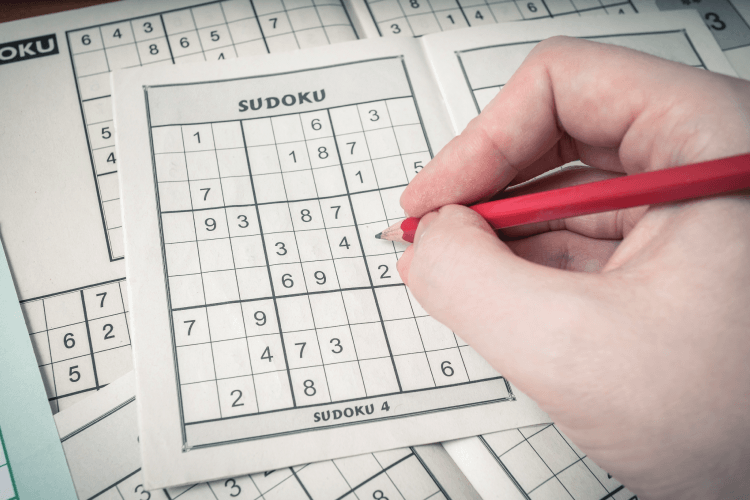 doing puzzles
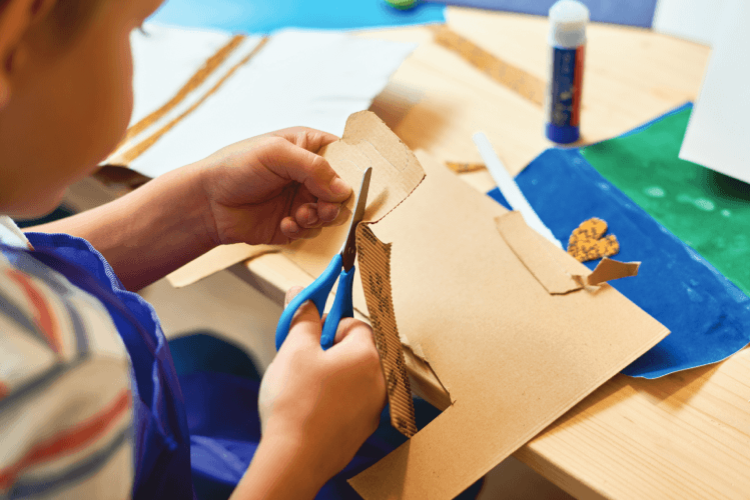 doing DIY
Look at the answers again.
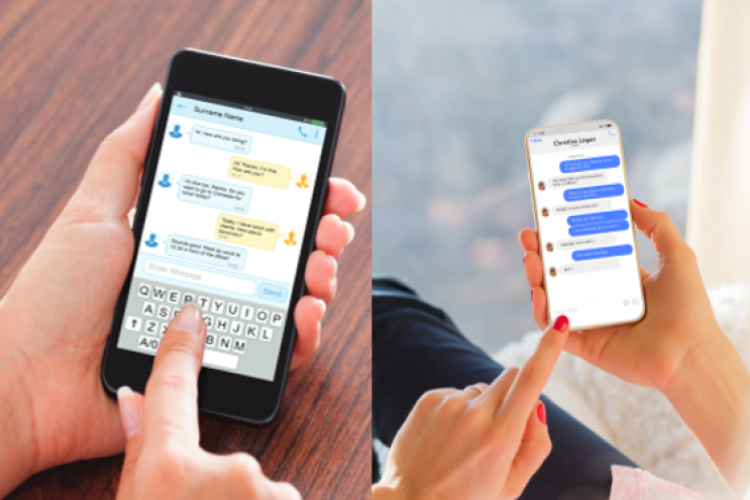 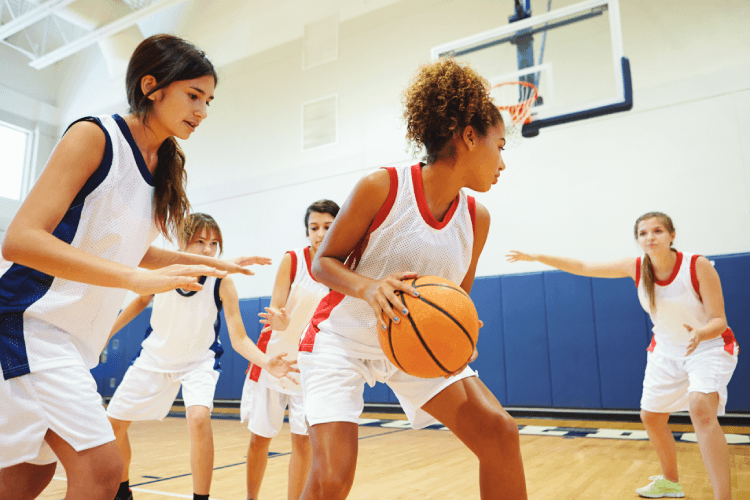 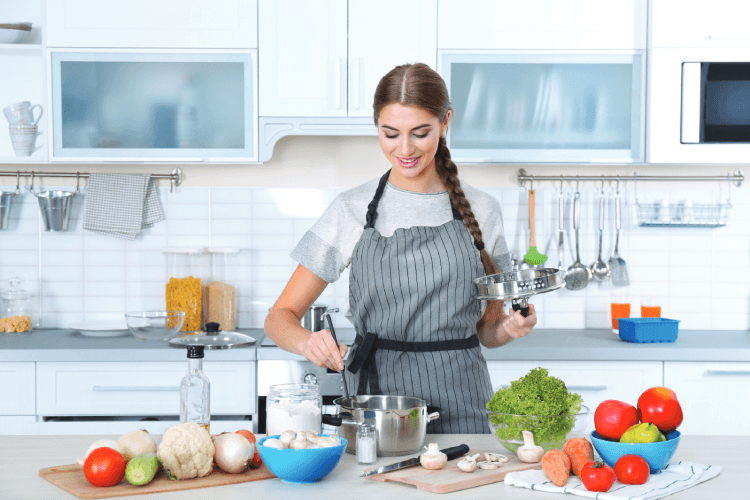 messaging friends
cooking
playing sport
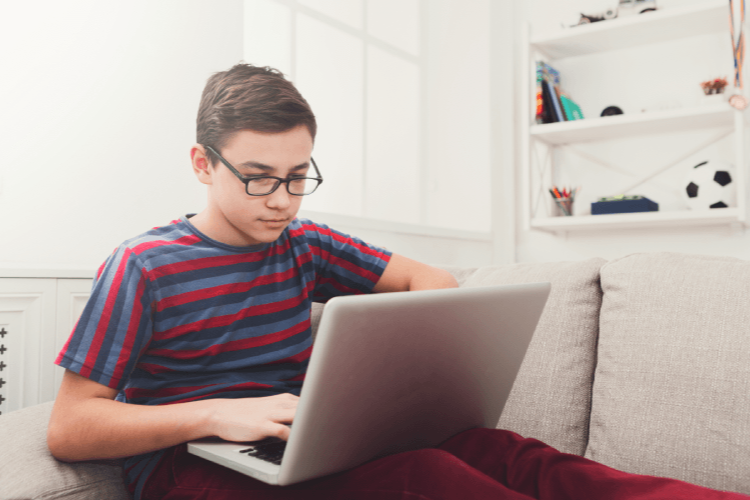 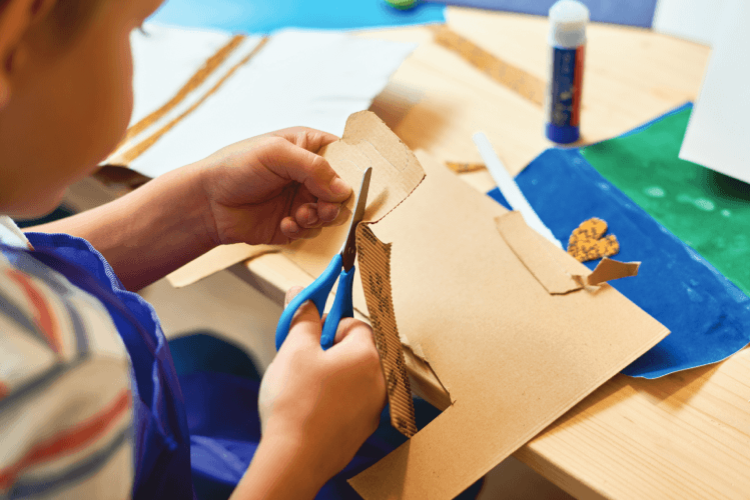 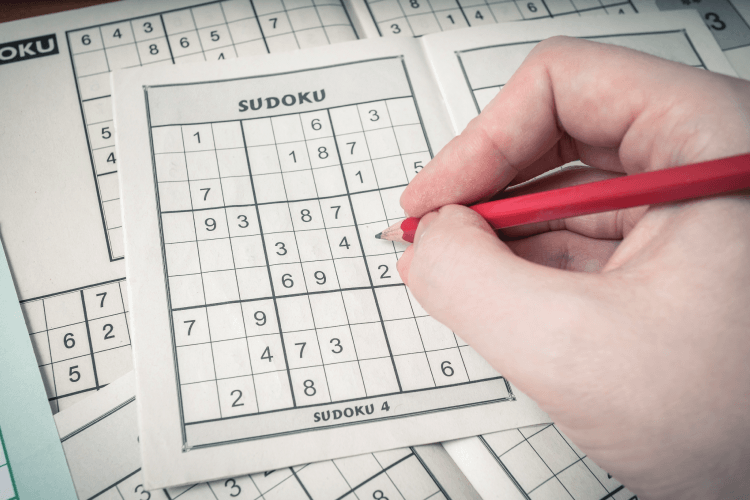 doing puzzles
surfing the net
doing DIY
4. Read the phrases and guess which activities in 3 are described.
doing DIY
doing puzzles
messaging friends
playing sport
surfing the net
cooking
1. improve memory, a mental exercise:
2. save money, increase creativity:
3. improve physical health, make friends:
4. keep in touch, be relaxed:
5. learn something about IT, computer skills:
Ask and answer.
If you have some free time this weekend, what will you do?
I will play sport with my friends.
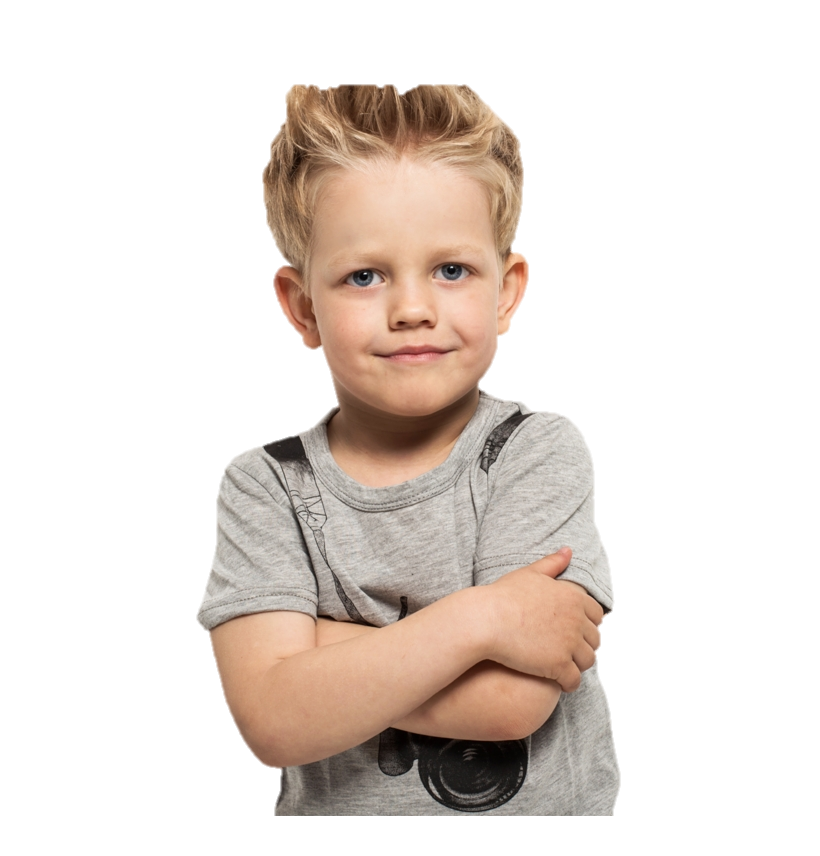 Thank You
HOMEWORK
Learn by heart vocabulary
Prepare: A Closer Look 1